Post-Pandemic Pressures:A legally-slanted survival guideNZIBS Training Day
James Lewis
18 March 2023
Background
NEW ZEALAND
CLIMATE CHANGE
NZS3910
Strong Demand
Rising Interest Rates
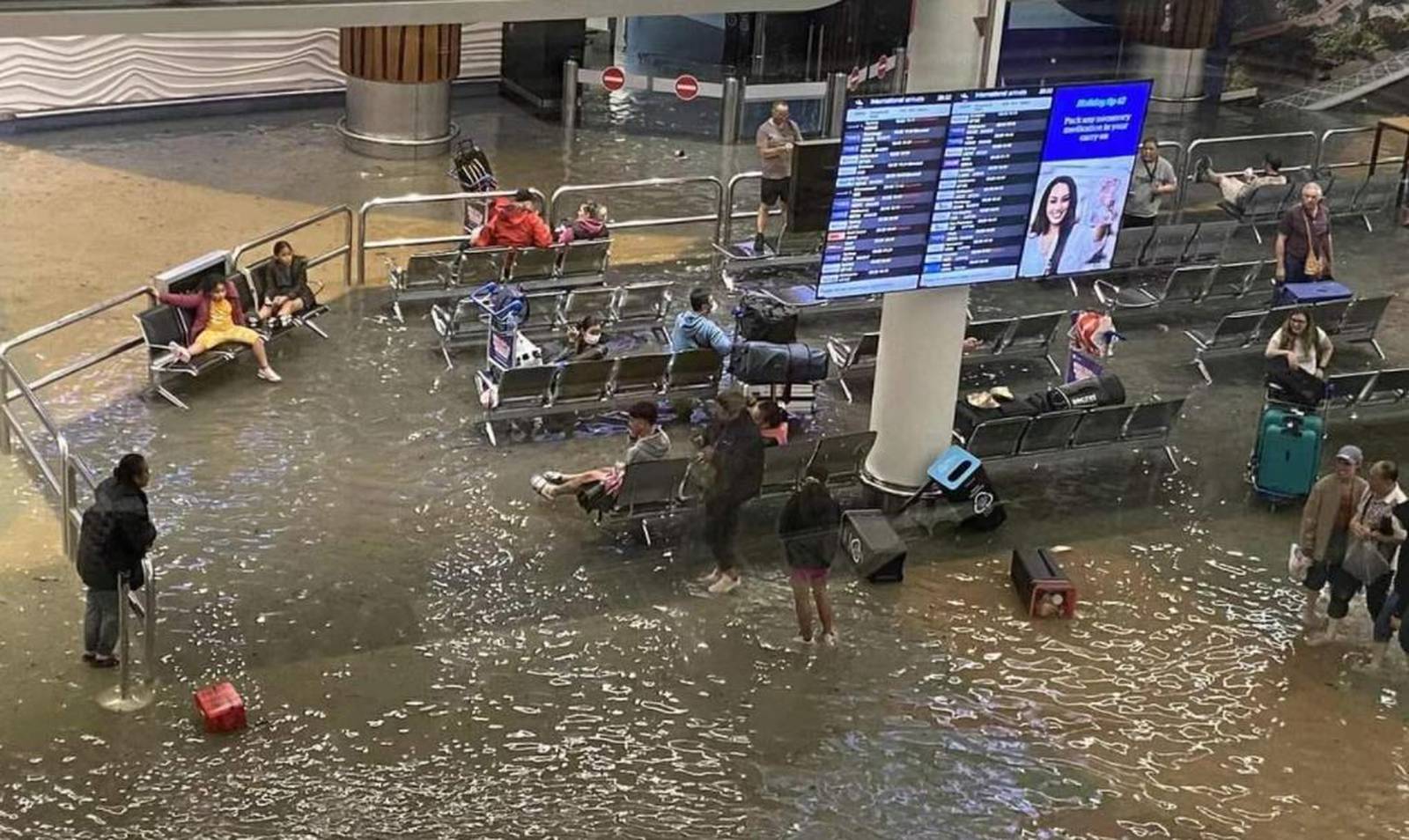 Skilled Labour Shortages
Supply Chain Issues
Delays
Lockdowns
COVID
Background
NZS3910
Strong Demand
PRESSURE
Rising Interest Rates
Skilled Labour Shortages
Supply Chain Issues
PRESSURE
Delays
Lockdowns
Agenda – Dealing with Pressure Points
ENGINEER TO THE CONTRACT
Responsibilities of Engineer to the Contract
Design / Consultancy Services
Principal
Consultancy Agreement
P I Insurance
Insurer
Insurer’s Lawyers
EtC
Construction Contract
Contractor
Ethical 
Obligations
How does it work? The Importance of Context…
Ultimately a matter of Contract Interpretation

Depends on the terms of the Contract

However, as with all Contract Interpretation, the relevant case law is important…
How it Works:The Engineer’s Dual Role (6.2.1)
Agent of the Principal:
the Principal’s expert adviser;
the Principal’s representative; and
the Principal’s agent.
Independent Valuer and Certifier:
independent, fair and impartial;
decision-maker under the Contract;
value work and issue certificates.
How it Works:The Duties and Powers of the Engineer
Valuing Variations (9.3)
Determining unforeseen physical conditions (9.5)
Clarifying ambiguities in contract documents (2.7)
Extensions of Time (10.3)
Advance notification (5.21)
Certifying Practical Completion (10.4)
Principal’s Representative
Independent Certifier
Suspension of work (6.7)
Reduction of liquidated damages (10.5.2)
Updates to Comprehensive Programme (5.10)
Assessment of payment claims and issuing PPS (12.2, 14.4 & 12.5)
Instructions to the Contractor (5.1.2)
Final Completion Certificate (11.3)
The Common Law:The Engineer’s Professional Duties
“It has often been said, I think rightly, that the architect has two different types of functions to perform. In many matters he is bound to act on his client’s instructions whether he agrees with them or not, but in many other matters requiring professional skill he must form and act on his own opinion.” 
(Sutcliffe v Thackrah [1974] AC at 727).
The Common Law:The Engineer’s Professional Duties
“It has often been said, I think rightly, that the architect has two different types of functions to perform. In many matters he is bound to act on his client’s instructions whether he agrees with them or not, but in many other matters requiring professional skill he must form and act on his own opinion.” 
(Sutcliffe v Thackrah [1974] AC at 727).

Agent of the Principal.
The Common Law:The Engineer’s Professional Duties
“It has often been said, I think rightly, that the architect has two different types of functions to perform. In many matters he is bound to act on his client’s instructions whether he agrees with them or not, but in many other matters requiring professional skill he must form and act on his own opinion.” 
(Sutcliffe v Thackrah [1974] AC at 727).

Agent of the Principal.
Independent decision maker.
The Common Law:The Engineer’s Professional Duties
“The building owner and the contractor make their contract on the understanding that in all such matters the architect will act in a fair and unbiased manner, and it must therefore be implicit in the owner’s contract with the architect that he shall not only exercise due care and skill but also reach such decisions fairly holding the balance between his client and the contractor”.
(Sutcliffe v Thackrah [1974] AC at 727).

In performing its functions, an Engineer must act fairly and impartially between employer and contractor.
The Common Law:Duty of Independence and Impartiality
Contract Administrators cannot be truly independent.
This is why the Engineer must exercise impartiality in exercising their judgment and discretion.
Impartiality is to be tested by objective conduct.
Impartiality is the absence of undue influence.
This does not extend as far as observing the principles of natural justice.
e.g. the Engineer doesn’t need to afford hearing,
but if they do, they must do so for both.
The Common Law:Duty of Fairness
“… he [that being the contract administrator] is not employed by the owner to be unfair to the contractor” 
(as per Lord Morris in Sutcliffe v Thackrah [1974] AC)

Fairness is a “broad” and even “elastic” concept.
Usually used to describe and Engineer in the role of a valuer of certifier (as it is in Canterbury Pipes).
The question is not one of conscious unfairness.
This question will be taken in the wider context.
The Common Law:Drawing the Threads Together
Four key propositions emerge: 
Precise duties are determined by the contract.
Generally, the Engineer is not independent.
The Engineer is required to act in a manner that is impartial, fair and honest.
The Engineer’s legal duty cannot be diluted.

(Costain v Bechtel [2005] EWHC 1018; Scheldebouw BV v St James Homes (Grosvenor Dock) Ltd [2006] EWHC 89)
Consequences
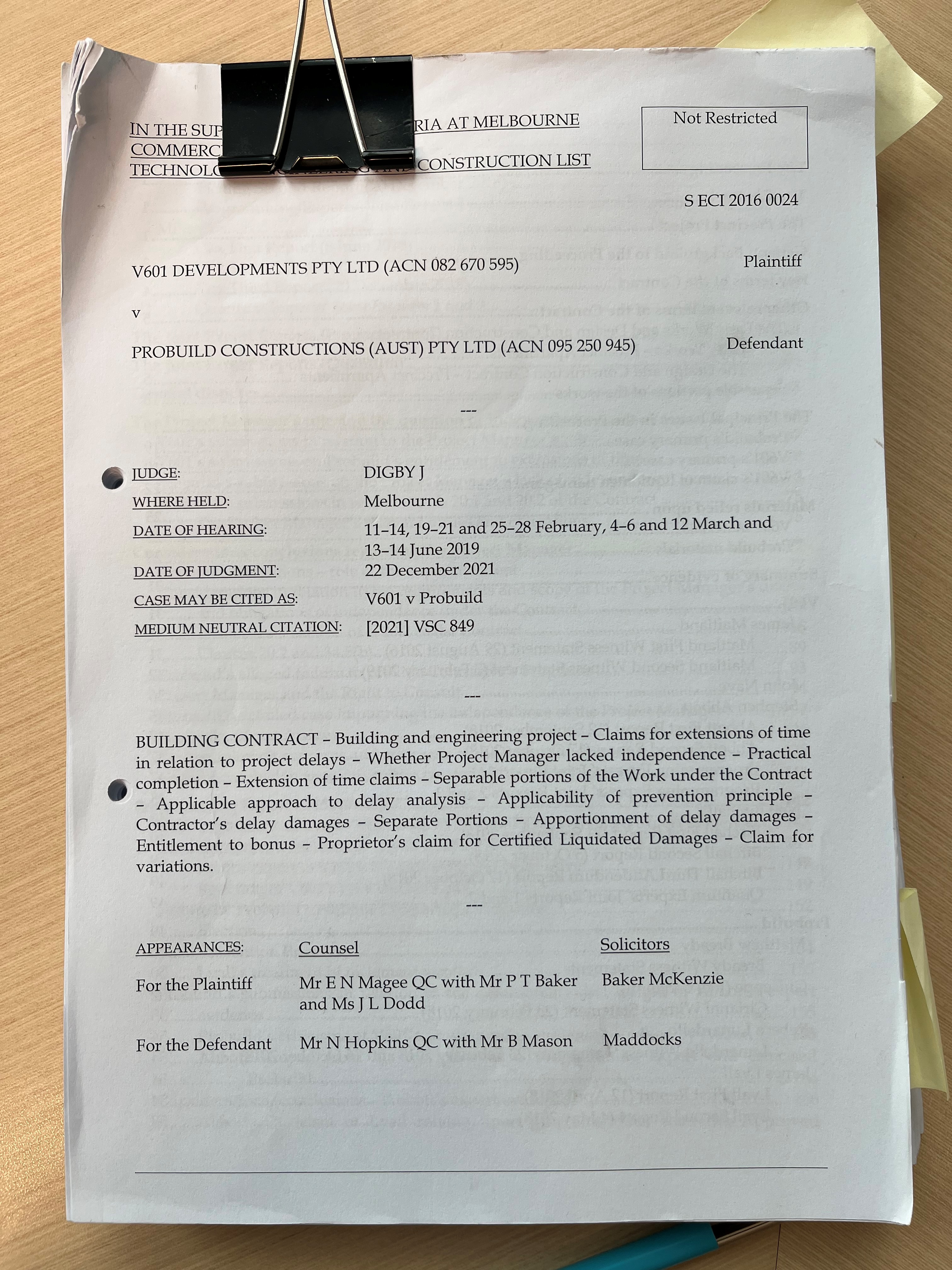 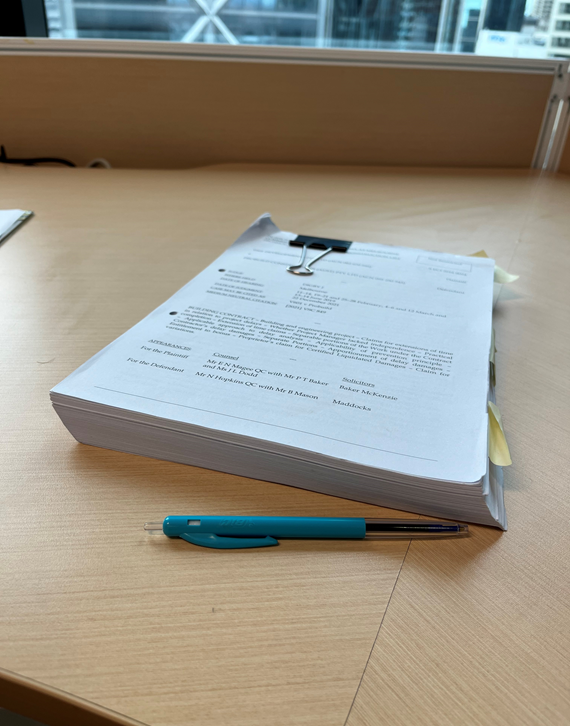 DEALING WITH DELAYS
NZS 3910:2013 / 3916:2013
COVID
SUPPLY CHAIN
Concurrent  Delay - Competing Considerations
Obverse Problem:  Overlapping critical delay caused independently by a culpable event and a non-culpable event.
Different Solutions
Dominant Cause approach
Contractor only entitled to EOT where the Principal’s delay is the “dominant cause”. 
Apportionment approach
Responsibility for concurrent delay is apportioned based on what is fair and reasonable.
Malmaison approach
Contractor is entitled to EOT for the full period of concurrent delay, but no time-related costs.
Correct Approach?
Possibly Malmaison (ie full EOT but no time-related costs).
However, … 
Arguable threshold requirement of “approximately equal causative potency”. 
Growing authority that if a culpable event occurs first, any later non-culpable delay is not an effective cause of delay. 
Specific wording of 3910 causes complications.
Solution?
Have the parties clearly contracted out?
SCL Protocol on Delay and Disruption: 
True concurrent delay is the occurrence of two or more delay events at the same time, one an Employer Risk Event, the other a Contractor Risk Event, and the effects of which are felt at the same time.  For a concurrent delay to exist, each of the Employer Risk Event and the Contractor Risk Event must be an effective cause of Delay to Completion (i.e. the delays must both affect the critical path).  [Emphasis added]
“True” concurrency is very rare
Disentangle the delay
If “true” concurrency, seek advice
DEALING WITH PAYMENT CLAIMS
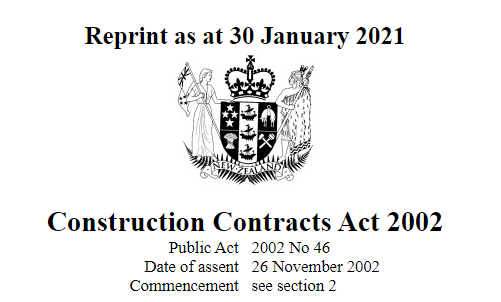 Payment or Debt due?
Payment claim
Payment schedule
No payment schedule
Payment schedule
No payment schedule
No payment schedule
Payment of scheduled amount (no dispute)
No payment or amount paid disputed
Payment of amount of payment claim
No payment or less than amount claimed paid
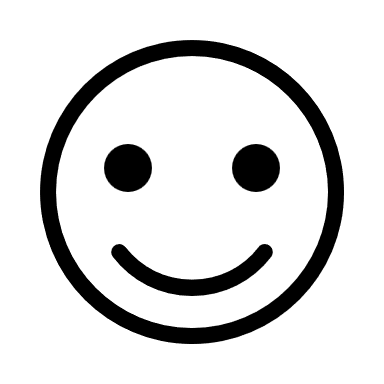 Debt due?
Debt due
Payment Claims
Due Date
Nicholls Group Projects v Plan Design Build (2022, NZHC)
“Unauthorised” Variations
South Pacific Industrial v Demasol (2021, NZHC); Demasol Limited v South Pacific Industrial Limited (2022, NZCA)
Service by Email
Dempsey Wood Civil v Concrete Structures (2022, NZHC)
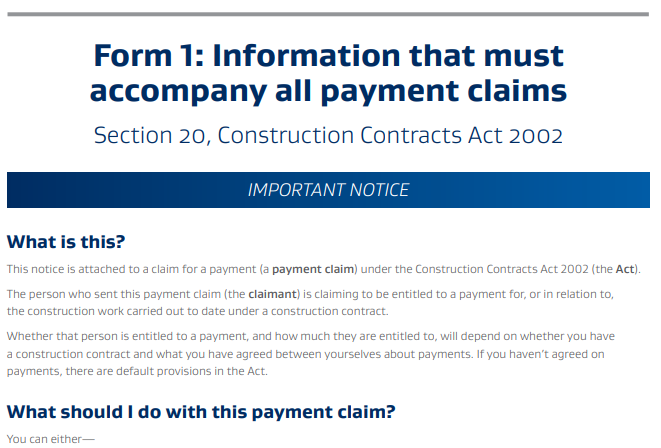 Payment Schedules
3910 Time Periods
Every time period runs from the payment claim
Carried Over Principal’s Deductions
Requires a fresh instruction each month, especially for LDs
Inadequate Reasons – Spotless v Fletcher
Silence, “Not Approved”, “Under Assessment”, Etc
Beware of the Strict Compliance
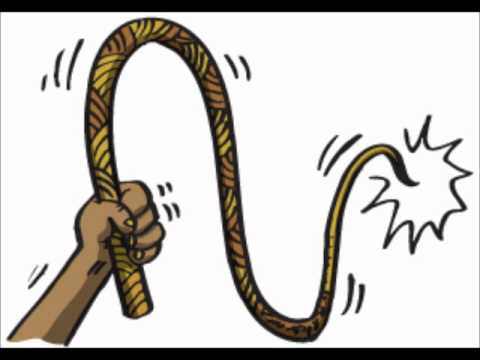 “Technical Quibbles” 
will be overlooked
But any other non-compliance(s) 
will invalidate a payment claim or payment schedule
Conditional Schedules?
Without Prejudice Schedules?
NZS3910 UPDATE:WHERE TO FROM HERE?
NZS3910 Update: Timeline
Nov 21–Feb 22
Initiation Phase
Establish / 
Approve Committee and Chair
Feb 22-Apr 23
Development Phase
Develops


Development of Draft 3910
May 23-Jul 23


Public Consultation
Aug 2023
Approvals
Committee votes on final draft / preparing NZS3910 for approval
Oct 2023


Publication
Interim Standard
Special Conditions
Interim Update – Replaced with “Recommended Special Conditions” (September 2022), can be incorporated into Special Conditions:
Health and Safety at Work Act 2015
Compliance with Laws (Broadened – clearly cover pandemic)
Advance notification amendments
Indemnity and liability limit
Tweaks to insurance provisions / legislative updates
NZS3910 Update
Role of the Engineer to the Contract – Split into:
(i) Contract Administrator
(ii) Engineer to the Contract

Nomination of Advisers by Principal

Extensions of Time – Changes coming:
Calculating due date for completion (commencement + duration)
Additional wording for war / pandemic (Force Majeure)
Concurrent delay
Balance obligations and remedies re: notices
Expedition / acceleration
NZS3910 Update
Programme – Attention to be given to:
Importance as collaboration and risk management tool
Time bars – fairness, balance, collaboration and relationship to 5.21
Information requirements – increase clarity
Concurrency – how to address these issues

Payments – Changes coming:
Clarify “Principal’s deductions” / GST
Final Account Process 
Align with impending CCA retention regime changes

Collaboration – Signaled by amendments to 5.21 advance notification; also highlighted as an area for review
NZS3910 Update
Contractor’s Design Responsibilities – Clarity to be improved

Health and Safety / Environmental

Disputes – Mandatory and optional steps to simplify and clarify the process

Other Topics – Include: Engineer’s powers (some areas requiring Contractor agreement); Subcontracts / subcontractor warranties; Variations; Indemnities; Limitations on liability; Defects liability; Warranties; Definitions; Target cost to be considered

NZS3916 / 3917 (3915) – Will be revised to align with the new 3910 and to (ideally) be released shortly after its publication
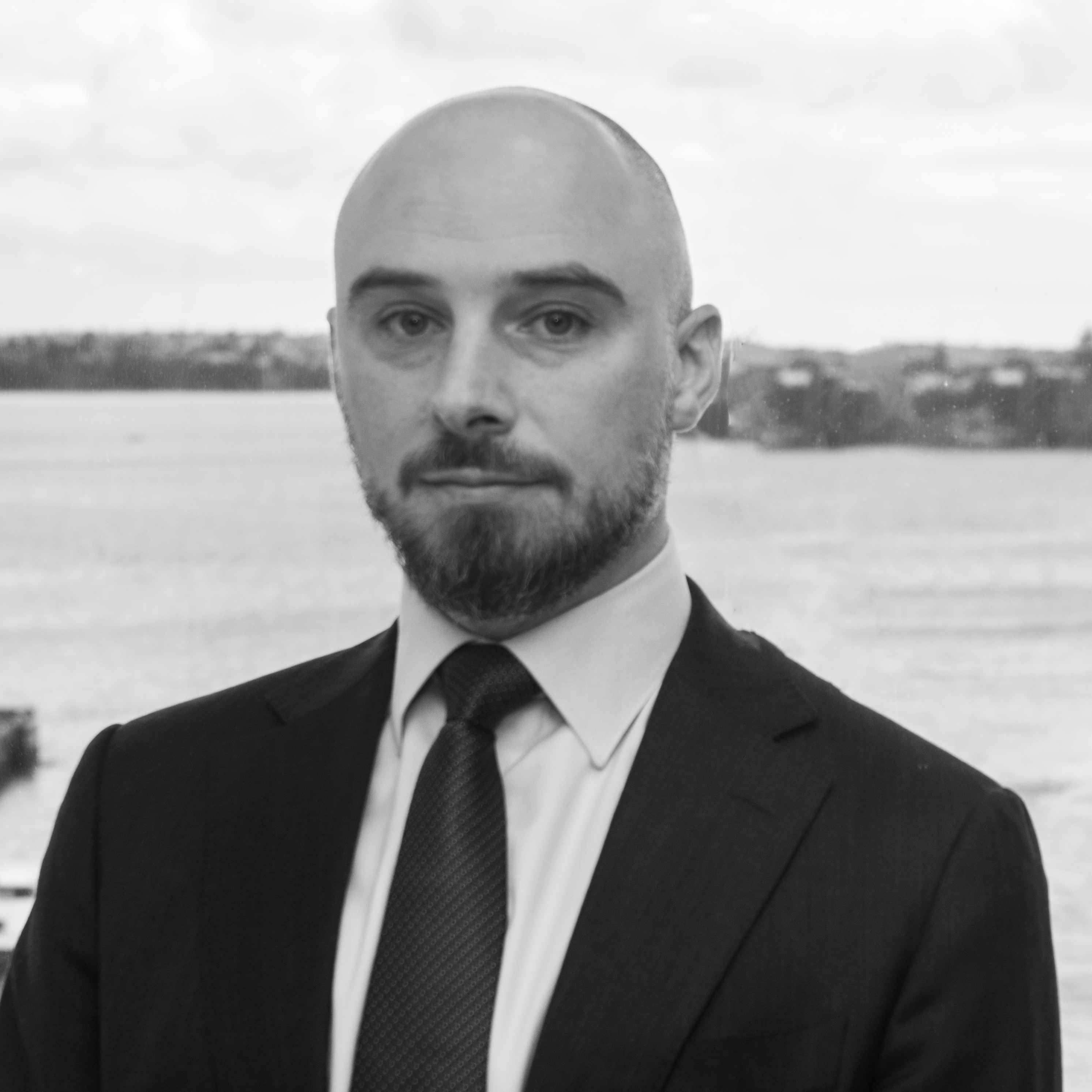 James Lewis
Senior Associate
T:  9 375 8735
E:  james.lewis@heskethhenry.co.nz
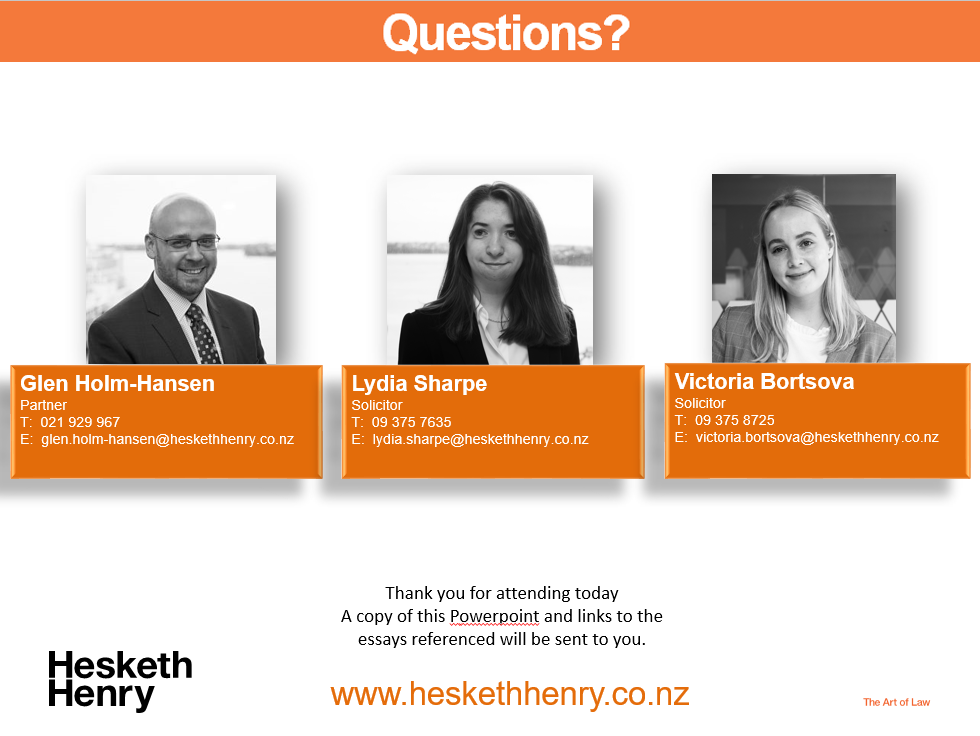